La famiglia
\
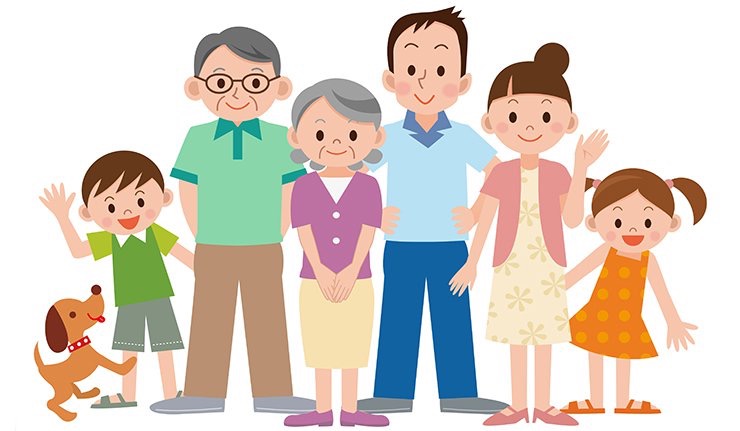 Il diritto di famiglia è quel settore del diritto privato che disciplina i rapporti familiari. 
I° libro del Codice Civile
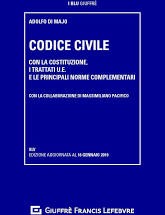 La famiglia è costituita da un insieme di persone, legata da vincoli di parentela, affinità e adozione.
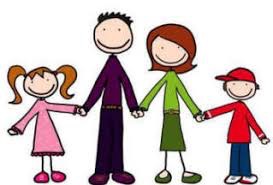 La nozione di famiglia è
 tecnica in quanto rimanda alle nozioni giuridiche di:

generica in quanto nulla dice riguardo al contenuto e al significato attribuito nell’attuale sistema alla famiglia
adozione
affinità
parentela
matrimonio
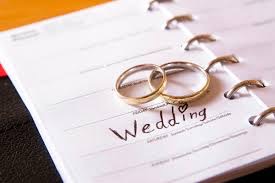 la famiglia è un unicum
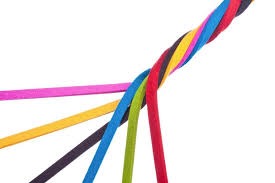 un intreccio tra profili tecnici
 e componenti affettive
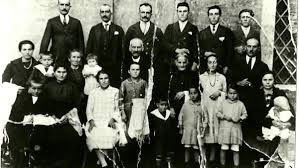 Struttura patriarcale
tendenza a mantenere intatto il patrimonio: senza distinzione sociale
rigida organizzazione interna
ferrea struttura verticistica
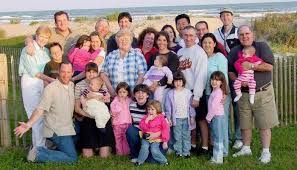 Struttura egualitaria
uomini liberi
nuovo ideale di vita individuale
famiglia naturale
capacità di autodeterminazione
libertà ed eguaglianza
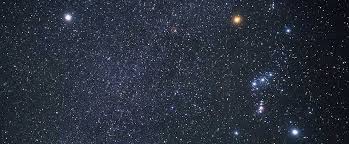 famiglia come costellazione
persone
tutelate come singoli
titolari di diritti autonomi
Vincolo di solidarietà
Diritti e obblighi
Assistenza
Collaborazione
Mantenimento
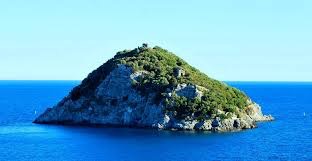 La famiglia è un’isola
che il mare (del diritto)
può soltanto lambire
(Arturo Jemolo)
La definizione di Jemolo non è più attuale
Secondo Punzi, la famiglia resta un’isola fino a quando è capace di darsi ordine, di fare ordine al suo interno
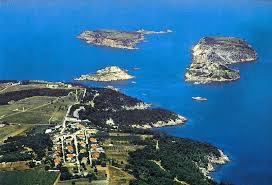 Oggi si parla di 
arcipelago
(Busnelli)
Un’isola e tanti isolotti che cercano il ricongiungimento alla terra ferma
Interessi non su un piano sovra-ordinato ma solidali con i componenti
Famiglia come comunità di affetti
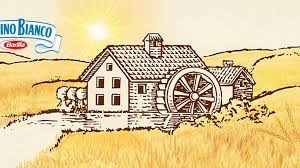 Il matrimonio
(affidato alla Chiesa)
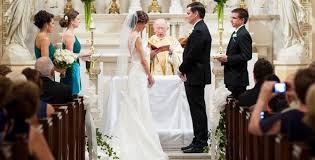 impegno morale
sacramento
Fine primario: la procreazione e i figli
Fine secondario: aiuto reciproco
Codice canonico
Articolo 29 della Costituzione
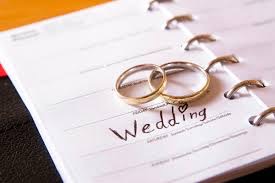 La Repubblica riconosce i diritti della famiglia
come società naturale fondata sul matrimonio
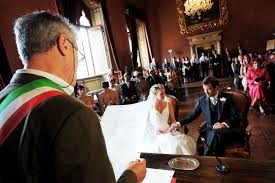 Matrimonio civile
Un atto 
Fino al 1929 due matrimoni

Dopo il Concordato (rinnovato nel 1984): un matrimonio “concordatario”
civile
religioso
Rigida tipicità
Atto puro
Esclusivo
Indisponibile
A durata indeterminata
Libero
Solenne
Pubblico
Personalissimo….anche se…
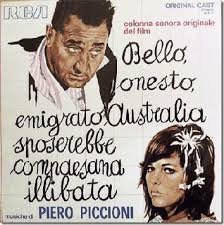 Art. 111 c.c.
Matrimonio per procura
fase prodromica
Matrimonio atto
condizioni
Matrimonio rapporto
effetti del matrimonio
diritti e doveri
Perdurante vitalità del rapporto
Eguaglianza